Anemia
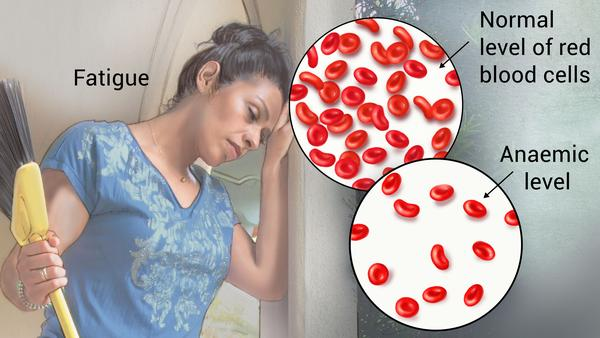 By: Dr Sunita Mittal
Learning Objectives
What is anemia
What are symptoms and signs of anemia
What is classification and different types of anemia
What are causes of different types of anemia
Anaemia
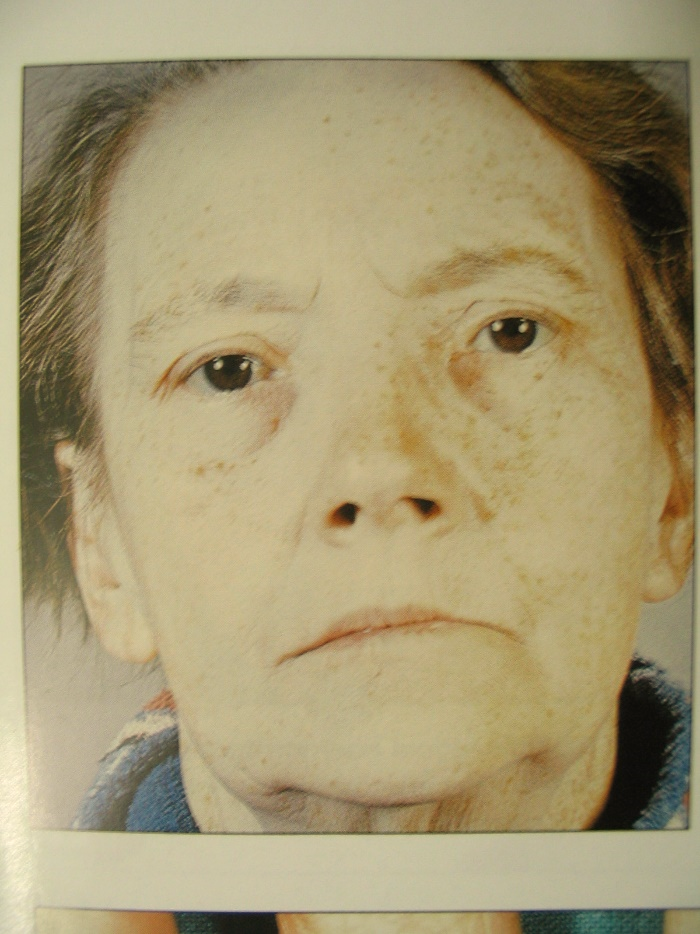 Significant reduction (at least 10 %) in circulating red cell mass or their hemoglobin content  appropriate for the age and sex, leading to corresponding decrease in the Oxygen - carrying capacity of blood.

WHO criteria - Hb < 13 gm/dl in men & Hb < 12 gm/dl in women
Normal Appearance
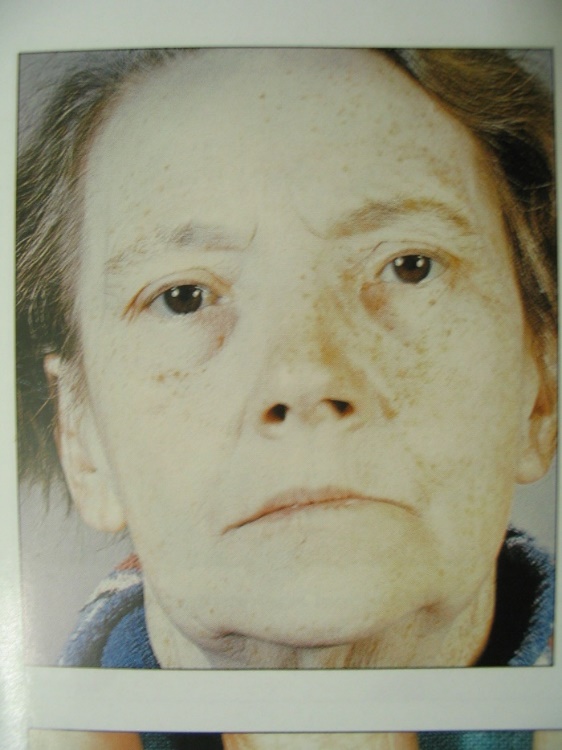 Pallor due to Anemia
Grades of Anaemia
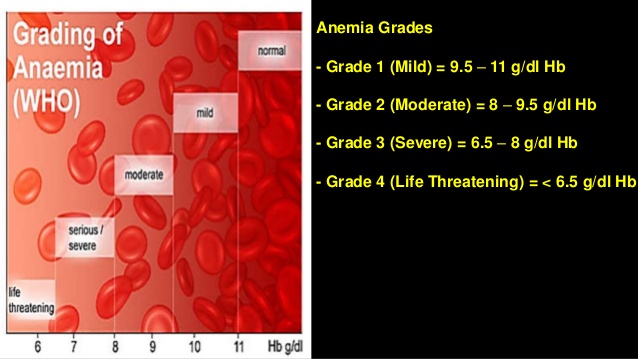 Approach to diagnosis for a case of anemia- Understanding Anemia
What are patients complaints- (Symptoms)
What are findings in patients on examination- (Signs)
Probable diagnosis of anemia
Investigations – RBCs count, Hb esti. and PCV –
                                  Hematological Indices to reach to near the  diagnosis
                                 - Specific tests for final diagnosis
Presentation of Anemia
What are patients complaints- (Symptoms)
What are findings in patients on examination- (Signs)
In anemia, body lacks oxygen, so following signs & symptoms may be experienced:
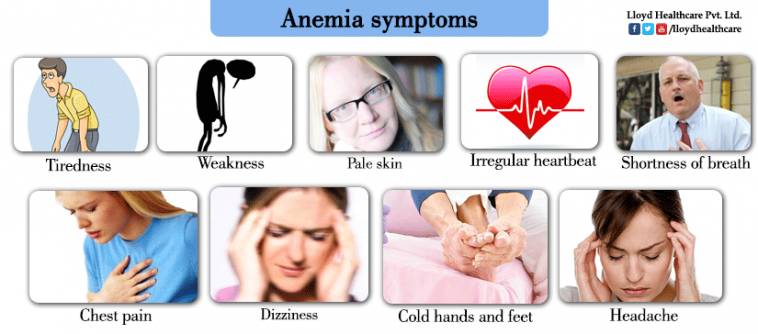 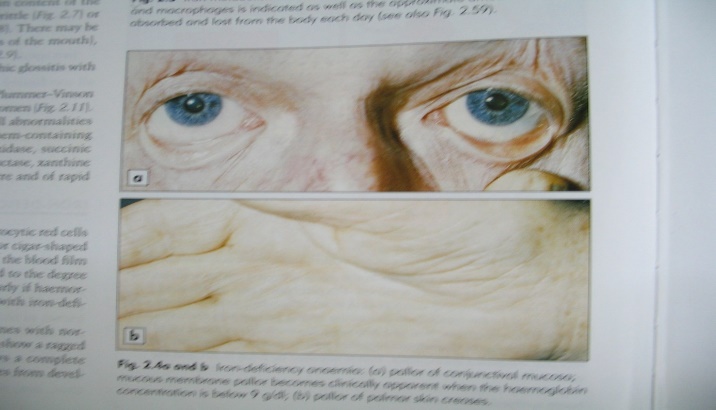 Decreased Red Cell Production- Nutritional Deficiency- Iron Deficiency
Fe++ is required for Heme Synthesis (↓ Haemoglobin)
Causes of Iron deficiency anemia:
Decreased Red Cell Production- Nutritional Deficiency- Iron Deficiency
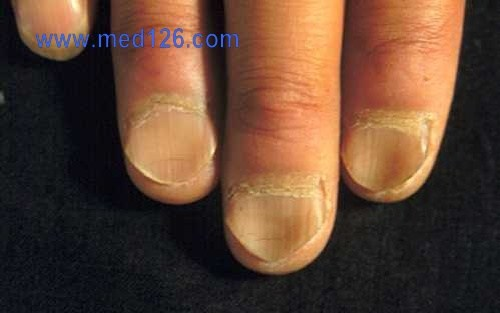 Clinical Features:
During Early Phase- General for anemia
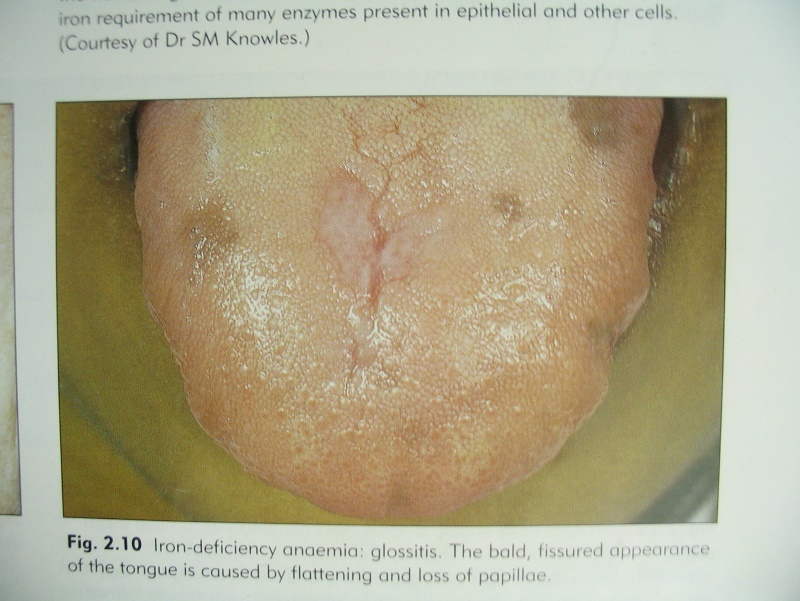 Iron Therapy :
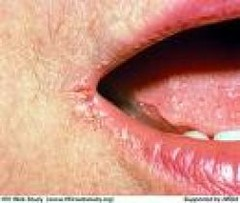 Decreased Red Cell Production- Nutritional Deficiency- Maturation factors Deficiency
(Megaloblastic Anaemia)
Pathophysiology
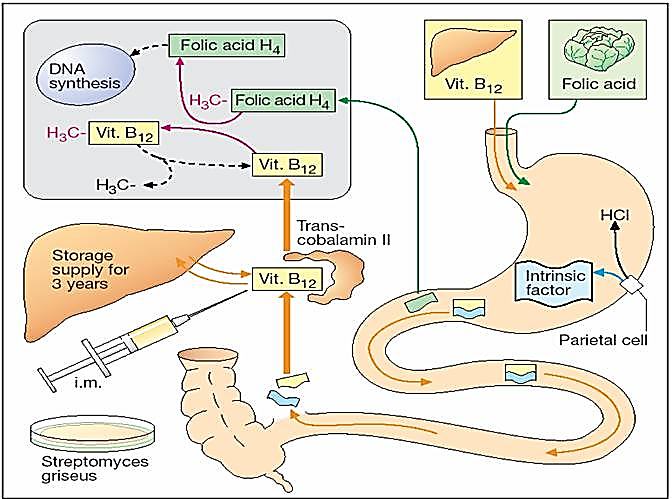 Causes:
Megaloblastic anaemia
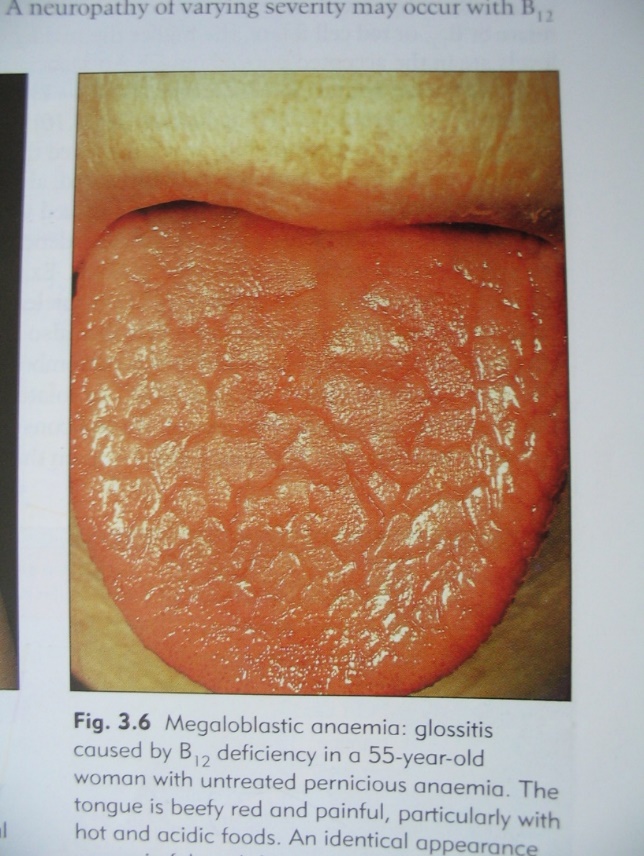 Clinical feature:








Management/Treatment:
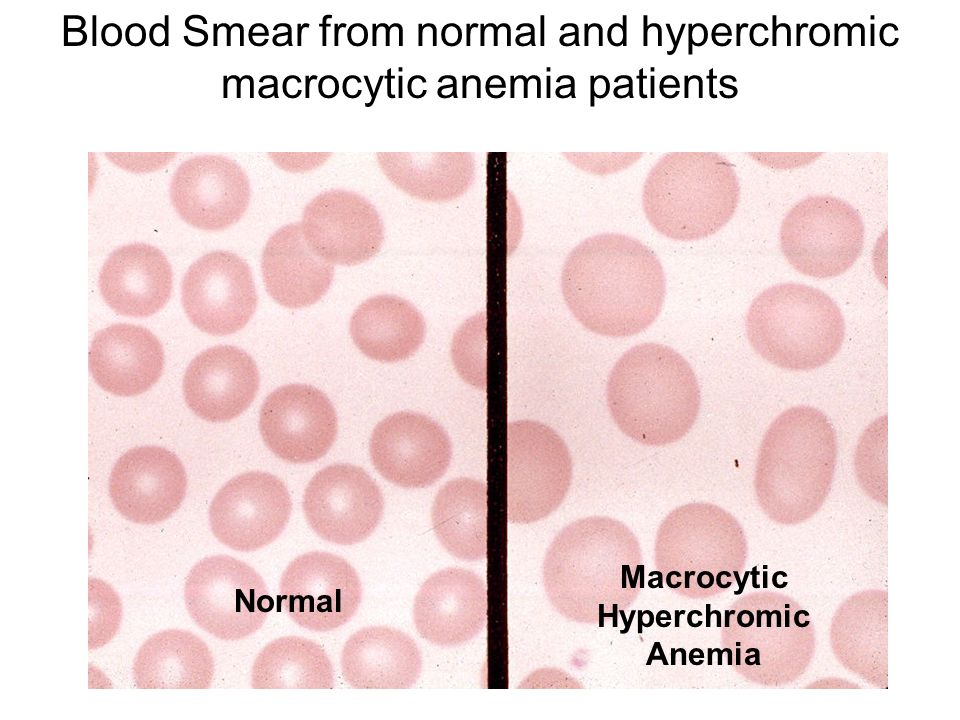 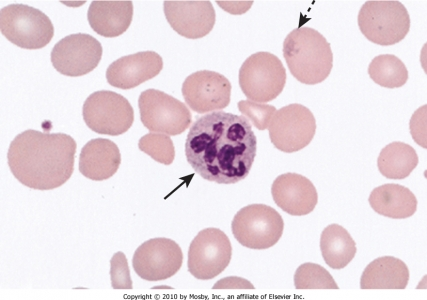 Decreased Blood Cells Production - Dysplastic / Aplastic Anaemia
Bone marrow is the site of Blood cells production
Causes:
Primary		
Secondary
Dysplastic /Aplastic Anaemia
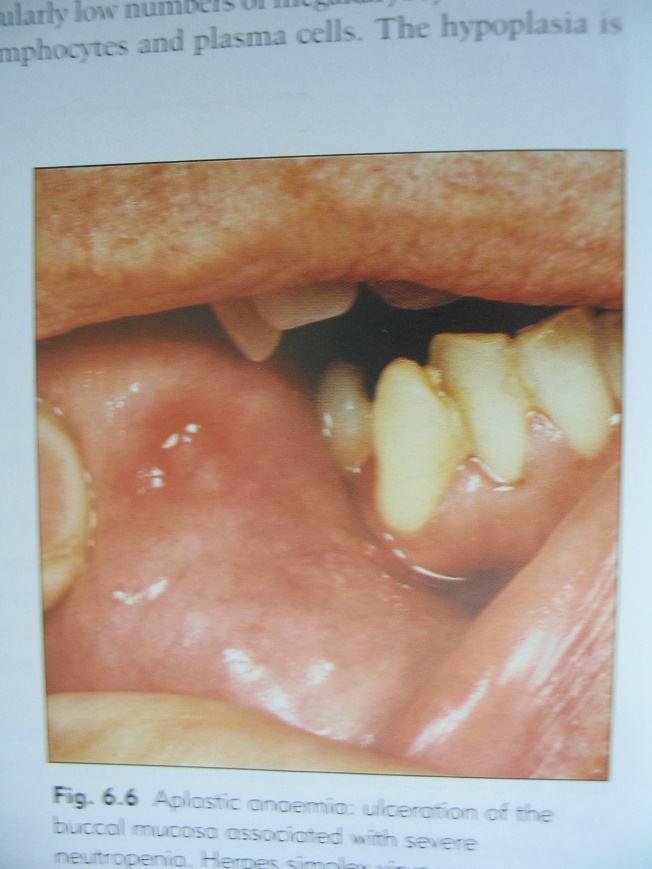 Presentation-
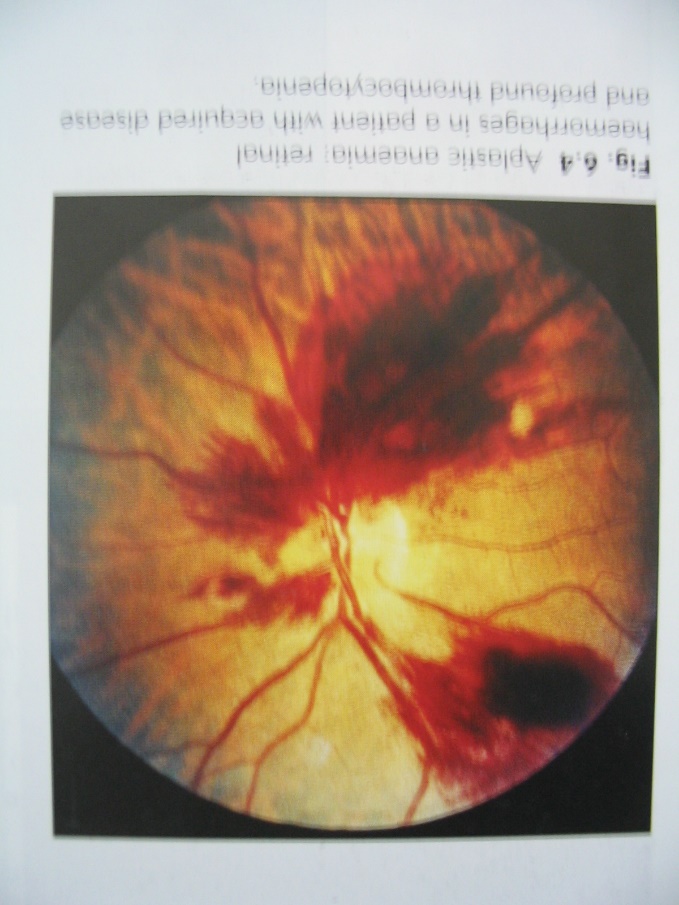 Management-
Decreased Red Cell Production - Anaemis of chronic disease
Pathophysiology
Causes
Decreased Red Cell Survival - Hemolytic anemia-Intracorpuscular Defect-Hereditary Disorders
Pathophysiology
Causes
Decreased Red Cell Survival - Hemolytic anemia-
Hereditary Spherocytosis
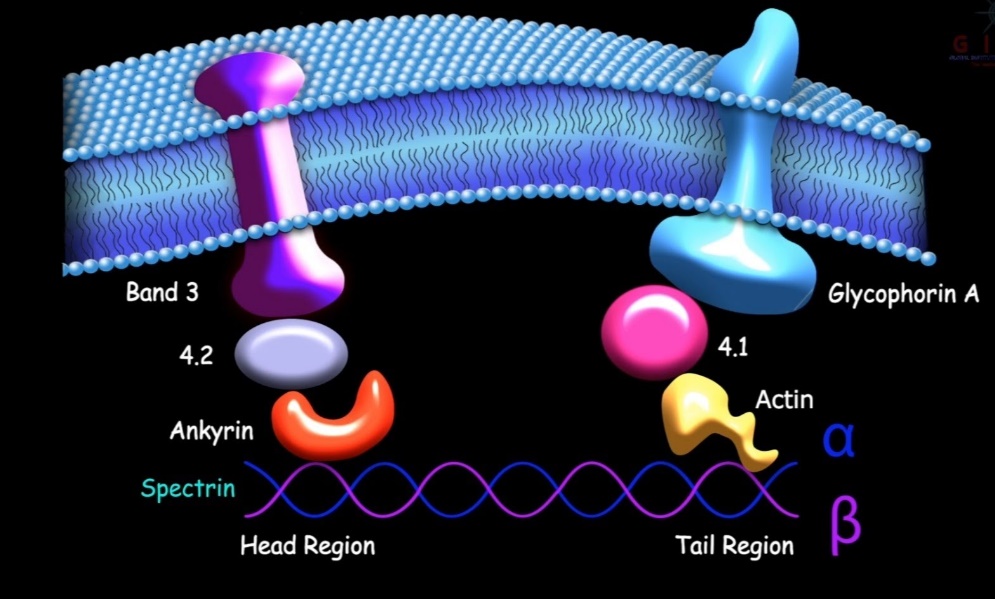 Pathophysiology -
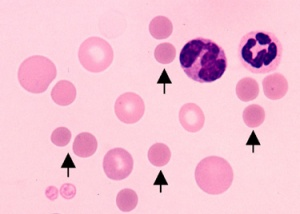 Decreased Red Cell Survival - Hemolytic anemia-
Glucose-6-PO4 – Dehydrogenase Deficiency
Pathophysiology
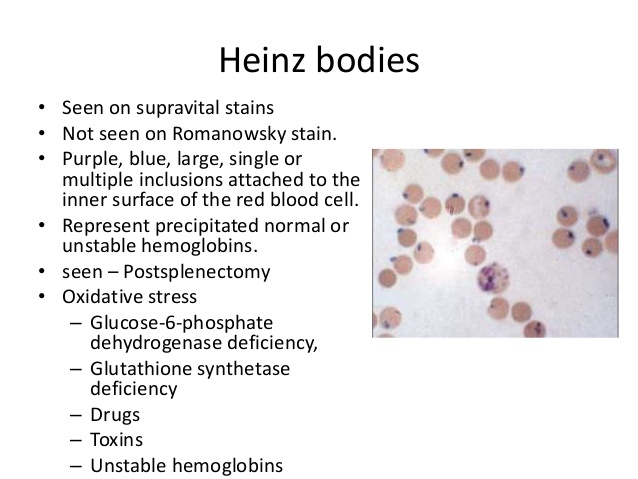 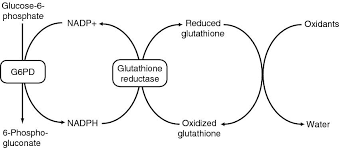 Decreased Red Cell Survival - Hemolytic anemia-
Globin chain Synthesis abnormality-
Most common of haemoglobinopathies- Sickle Cell Anaemia
                                                                                     Thalassemia
Decreased Red Cell Survival - Extra corpuscular Hemolytic Anemia
-Acquired disorder-Nonimmune hemolytic anemias
Chemicals and drugs - 
Animal venoms –
Infectious agents –
Caused by physical injury to RBCs
Decreased Red Cell Survival - Extra corpuscular Hemolytic Anemia
-Acquired disorder-Immuno hemolytic anemias
Autoimmune hemolytic anaemia (AIHA) :
▪ Warm antibody hemolytic anemia -▪ Cold antibody hemolytic anemia
Decreased Red Cell Survival - Extra corpuscular Hemolytic Anemia
-Acquired disorder-Immuno hemolytic anemias
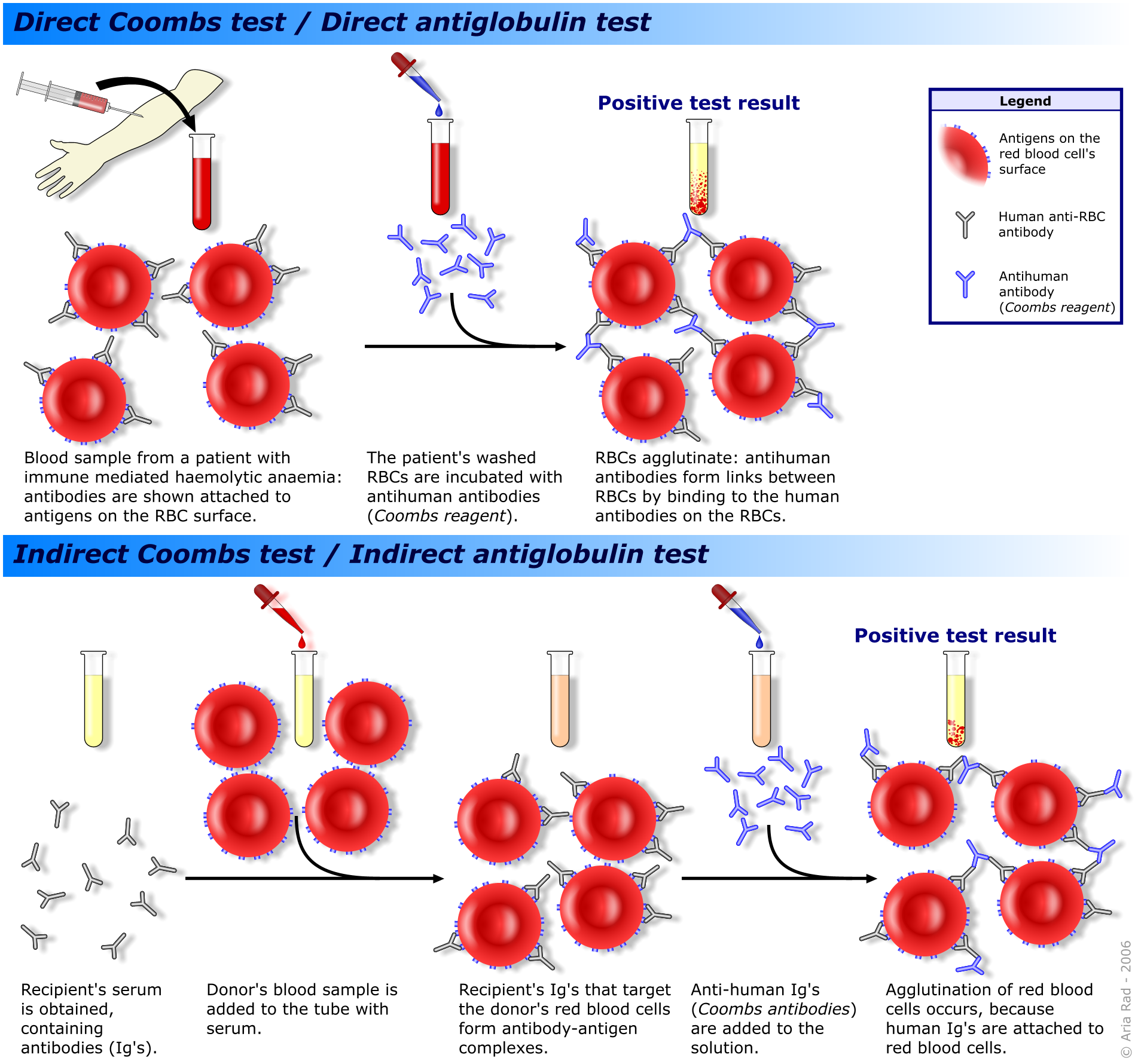 Decreased Red Cell Survival - Post hemorrhagic anemia
Acute blood loss anemia, also called hemorrhagic anemia, occurs due to acute hemorrhage (bleeding).
Self Assessment
Significant reduction (at least 10 %) in circulating …………or their ……………………appropriate for the age and sex, leading to corresponding decrease in the …………………………of blood.


WHO criteria - Hb < ……. gm/dl in men & Hb < ……. gm/dl in women. 

……………………………….type of Anemia includes  Iron deficiency, Thalassemia, lead poisoning

MCV-……………the causes include Vit B12 and/or Folic acid Deficiency

Chronic blood loss leads to…………………………………………………………………

................................................. anemia is a type of megaloblastic anemia there is decreased availability of IF 

Tuberculosis may cause anemia ……………………………………………………….
Thank you